Taking it to the Next Level:Measuring Graduate Learning Outcomes
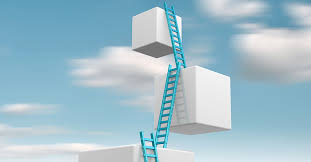 Jessica Dennis, Interim Director of Assessment
April 9, 2018
Workshop Learning Goals
By the end of this workshop participants will be able to:
Differentiate between undergraduate and graduate Program Learning Outcomes.
Select a variety of indirect and direct assessment measures to assess graduate outcomes.
Formulate a graduate program assessment plan.
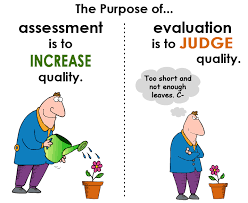 Why is assessment important?
Improve student learning and success
Provide faculty and students with useful information about student learning and progress
Data-driven culture of evidence instead of anecdotes and opinions to inform curriculum revision
Communicate the value of the program to our students and the public 
Program review and WASC Accreditation
The Assessment Cycle
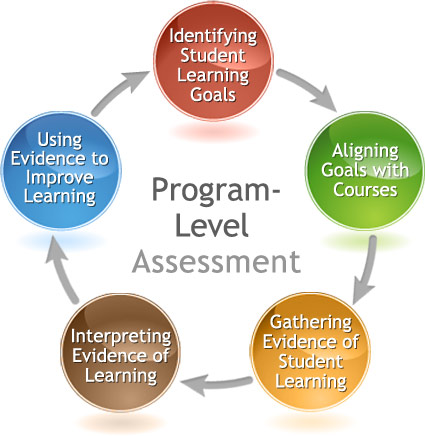 Articulating Graduate Learning Outcomes
Differentiating Undergraduate and Graduate Expectations
See Chancellor’s Office Definitions of Graduate Instruction in the CSU.
The graduate course deals with more complex ideas, materials, techniques or problems than the undergraduate course, and demands searching and exhaustive analysis.
The graduate course requires:
The identification and investigation of theory or principle.
The application of theory to new ideas, problems, and materials.
Extensive use of bibliographic and other resource materials with emphasis on primary sources of data.
Demonstration of competence in the scholarly presentation of the results of independent study.
Satisfactory completion of a graduate course requires more creative thinking than an upper division course.
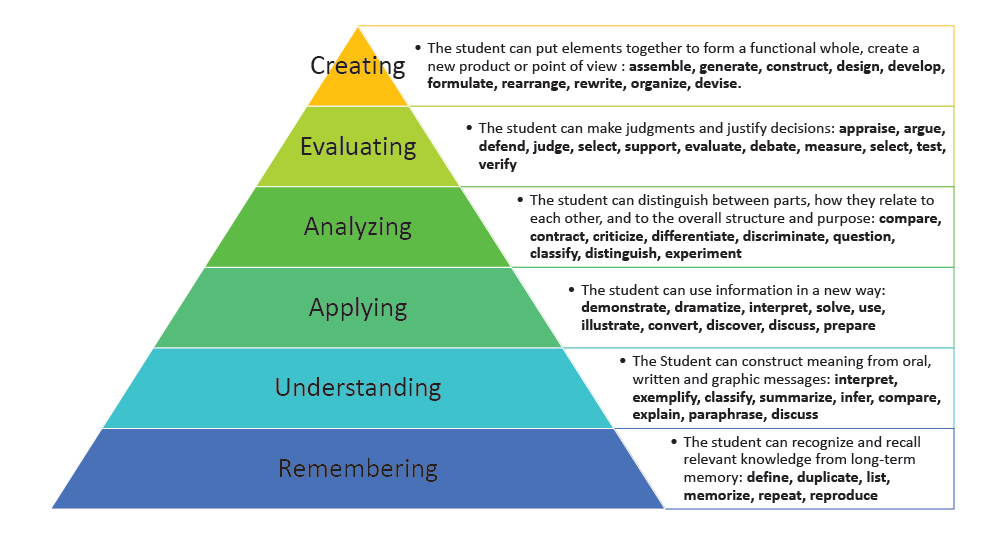 Bloom’s Taxonomy
Graduate Learning Outcomes Proposed by Cal State LA Graduate Subcommittee (tentative, not approved by Senate)
Specialized Knowledge 
Articulates the major theories, research methods, and approaches to inquiry and schools of practice in the field of study; evaluates their sources and illustrates their applications through projects, papers, exhibits, or performances.
 Broad, Integrative Knowledge 
Investigates how the field of study has developed in relation to other major domains of inquiry and practice; and assesses the implications of the resulting advantages, challenges, and trends in a social or global context.
 Intellectual Skills: 
Critiques and synthesizes the assumptions, conventions, and diverse perspectives appropriate to the field of study. (Analytical Inquiry) 
Frames and examines a controversy or problem via research, project, paper, or performance in the field of study. (Analytical Inquiry) 
Applies, articulates, and challenges traditions, assumptions, or prevailing practices in the field of study using ethical reasoning in the discipline.  (Ethical Reasoning)
Critically examines the power and limitations of quantitative evidence in the evaluation, construction, and communication of arguments, in their field of study.  (Quantitative Fluency)
Demonstrates communicative fluency and information literacy appropriate to their field of study through skillful translation across multiple expressive modes, such as oral, written, or digital forms of communication. (Quantitative Fluency)
 Civic and Global Learning 
Articulates or demonstrates how advancing knowledge in their field of study contributes to the public good.
Degree Specification using the DQP
The Degree Qualifications Profile (DQP) outlines a set of reference points for what students should know and be able to do upon completion of associate, bachelor’s and master’s degrees – in any field of study.
There are five broad categories of proficiencies which provide a profile of what degrees mean in terms of specific learning outcomes. 
Through focusing on broad areas of learning and the application of that learning, the DQP illustrates progressively challenging performance expectations for all students.
Degree Qualifications Profile (DQP)
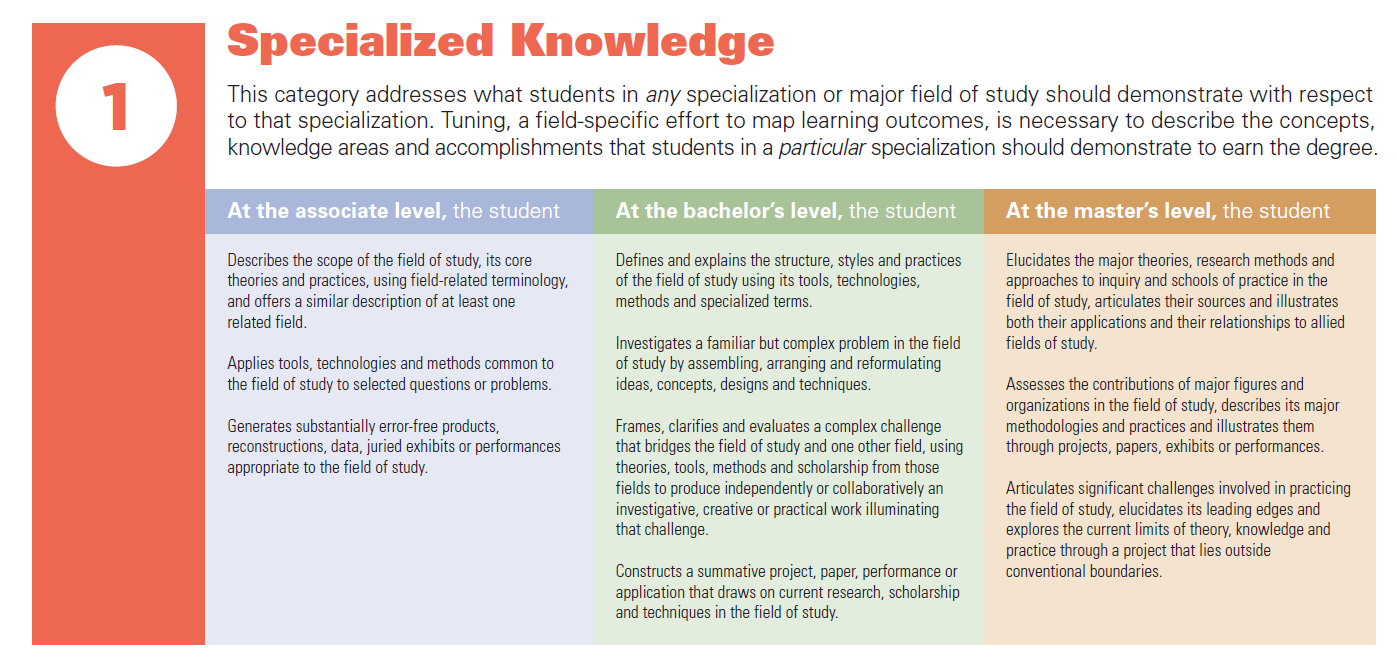 DQP cont.
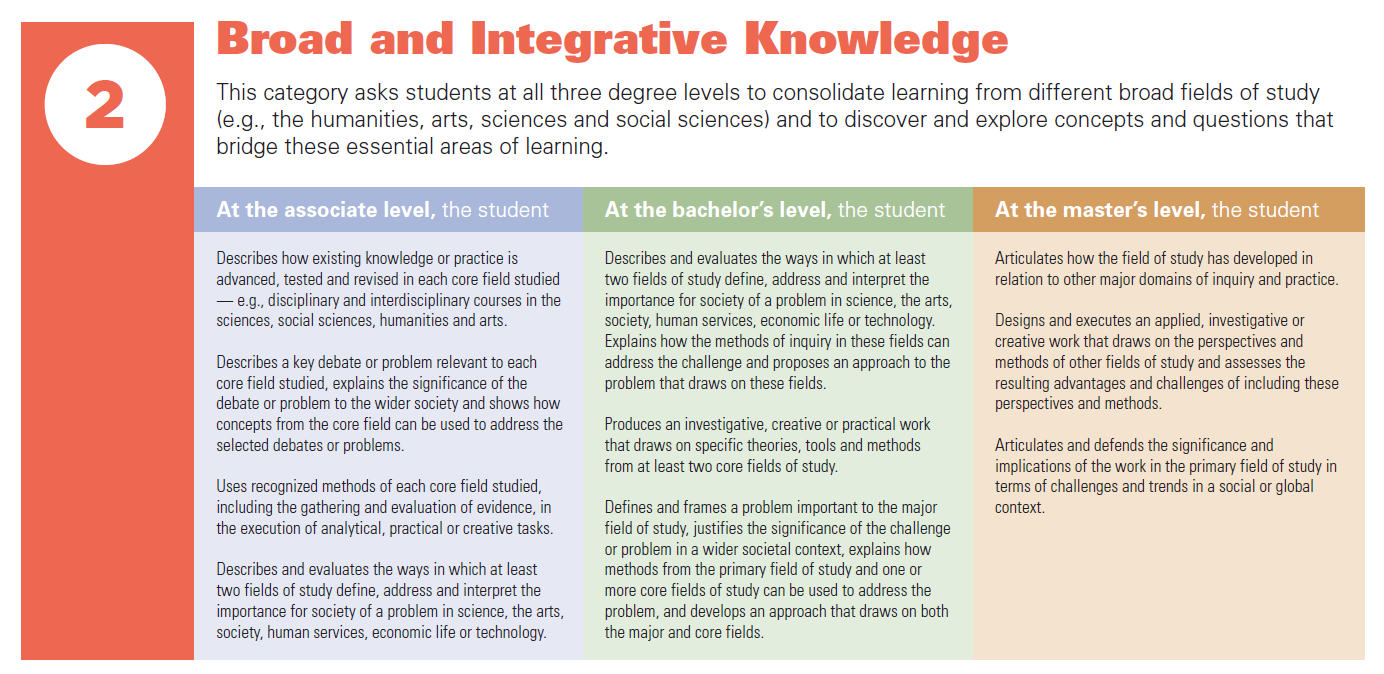 DQP cont.
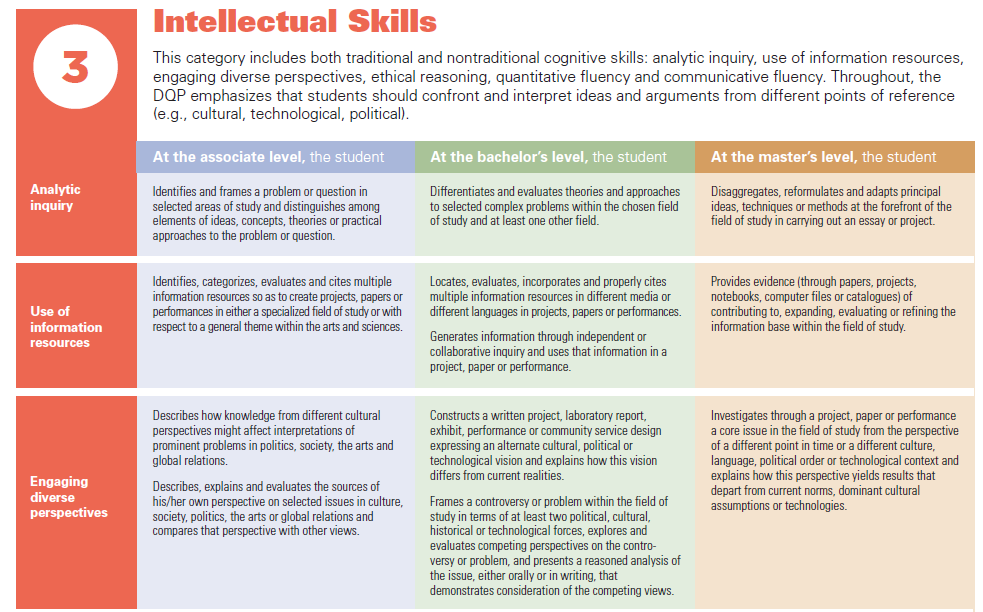 DQP cont.
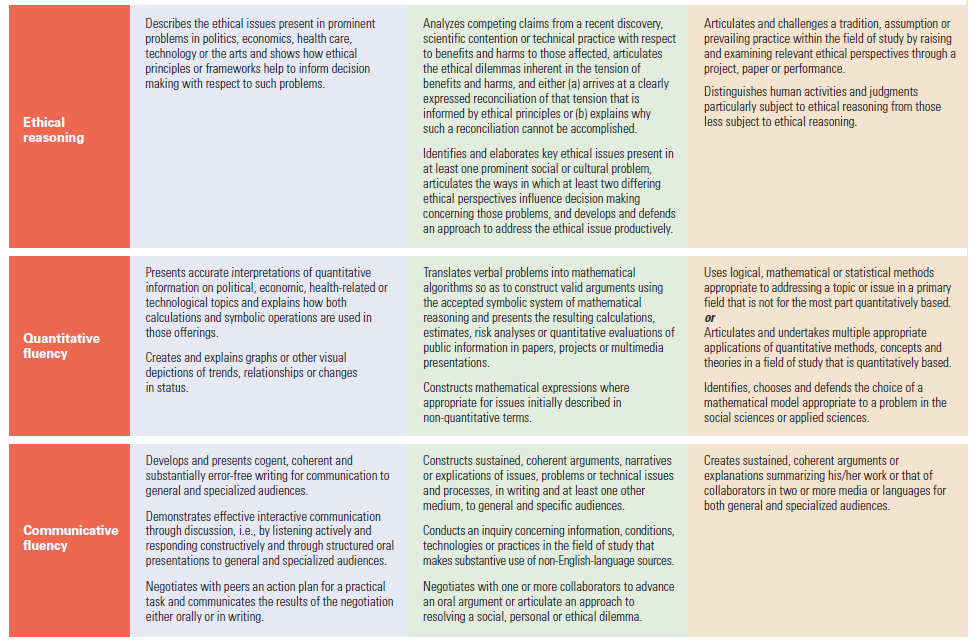 DQP cont.
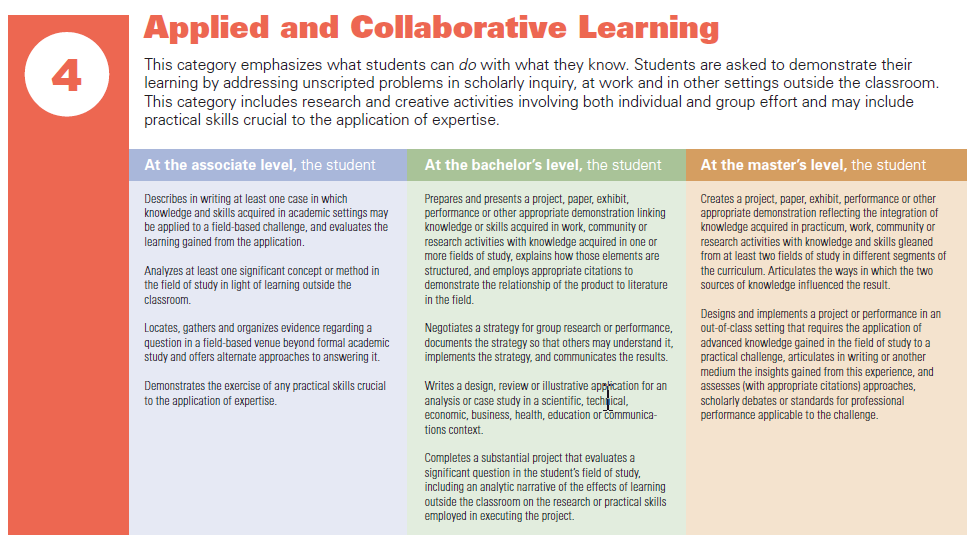 DQP cont.
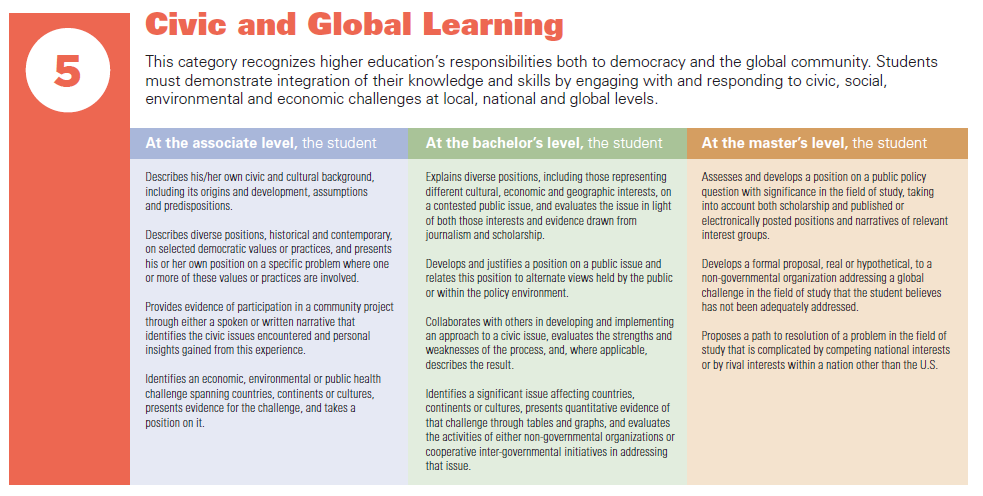 Using the DQP for Tuning
Tuning is the collaborative process of coming together to define core competencies expected of students studying a particular discipline

Activity #1: Look at the degree specification rubrics and worksheet.
How can you use these help you to differentiate expectations for the Bachelor’s and Master’s degrees?
How could you involve the other faculty in the tuning process?
Assessment Methods
Indirect Methods of Assessment
Reflection essays
Self-ratings
Diaries or journals
Data from institutional surveys (NSSE)
Curriculum/syllabus analysis
Checklists
Graduation or completion rates
Placement rates
Student, employer, alumni, and faculty surveys
Student focus groups
Exit (end of program) survey or interviews
Direct Methods of Assessment
Capstone products, theses, dissertations
Comprehensive exams
Pass rates on certification or licensure exams
Oral exams or competency interviews
Portfolios
Off-campus professional presentations (for clients, agencies, etc.)
Case studies
Artistic performances, recitals, & products
Field evaluations (supervisor or instructor)
Published (standardized) test (e.g., Major Field Test)
Direct Methods of Assessment: Class-based
Term papers or projects
Oral or poster presentations
Simulations
Embedded questions in course exams
Assessing the Culminating Experience
Using Rubrics for Direct Assessment of Learning Outcomes
Why use rubrics?
Chance for faculty to explicitly articulate and specify criteria for evaluating student learning
Student work can be scored to examine for which skills are they meeting expectations and which need improvement
Creating a Rubric
Thesis Rubric Example 1
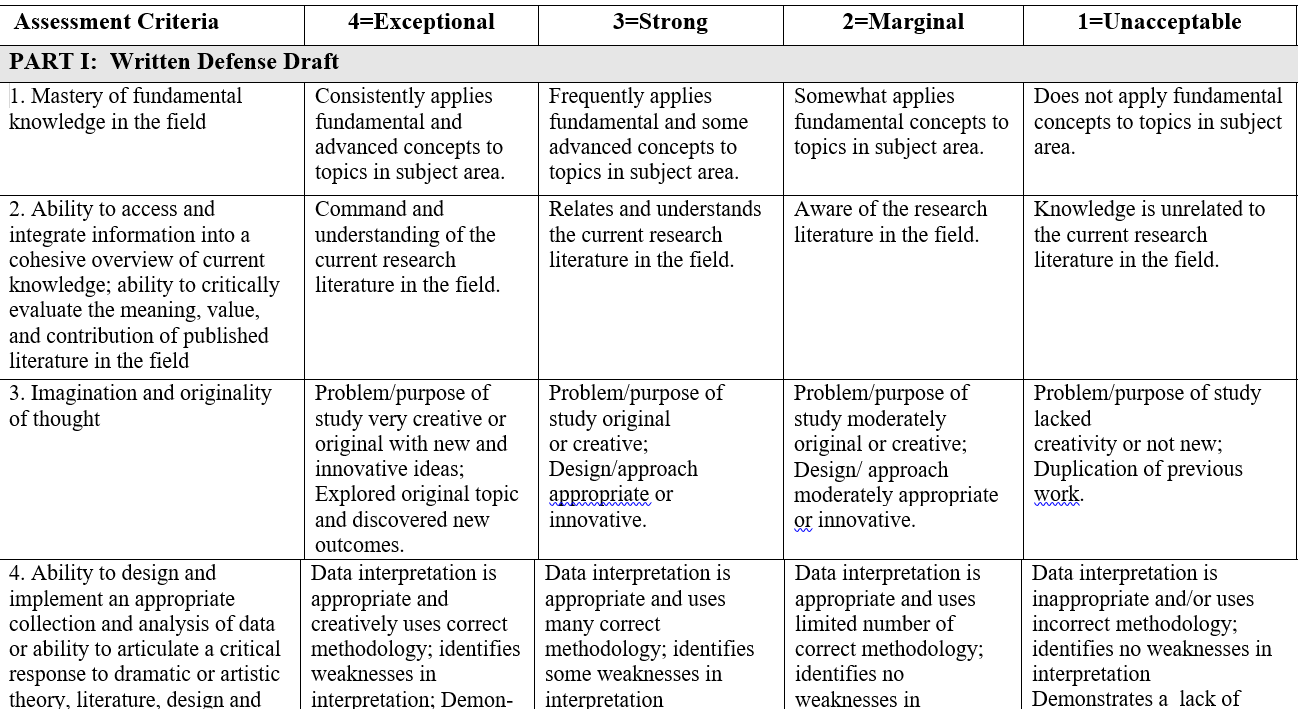 Thesis Rubric Example 2
Exercise #2: Assessing Graduate Outcomes in the Culminating Experience
For culminating experience options:
What are the learning outcomes measured? 
On what basis is it decided if performance is satisfactory? 
Do faculty (outside of the committee) regularly discuss student performance?  
How could you use a rubric to aid in the assessment of student performance? 
If you already use a rubric, how could the rubric or procedure be improved upon?
Assessment at Key Transition Points
Formative vs. Summative Assessment
Formative assessment: 
takes place during the learning process
gauges student progress 
allows for modification of teaching and learning activities
e.g., quizzes, field ratings, student reflections
Summative assessment:  
evaluate student learning at the end of an instructional unit
compares student performance against some standard or benchmark
tend to be high stakes
e.g., papers, exams, projects
Combining Formative and Summative Assessment in Graduate Programs
Assessing outcomes only at the culminating experience doesn’t allow students and faculty to monitor progress
Are there transition points within the program (e.g., admission, completion, completion of a field experience) that lend themselves to assessing student learning?	
Faculty, students, field supervisors, etc. can all play a role in providing useful assessment and feedback
Example- Assessment of Dispositions in CCOE’s Los Angeles Urban Teaching Residency Program (LAUTR)
RT360 Formative Framework
Integrates 360 degrees of dispositional data from online surveys into systematic reflection between residents and support providers about strengths, needs, areas for improvement, and action plan generation
Culminates in two-levels of facilitated debrief meetings (Residents and LAUTR Faculty and Staff)
Generates “actionable goals” for resident growth 
Actionable plans for growth implemented collaboratively by residents and mentors in the field
Dispositions Assessed with RT360
31
[Speaker Notes: Equity is the core of each of these domains—Ruth will work on puzzle diagram]
Sampling of RT360 Items
Diversity and Social Justice
14-1 - Demonstrated unbiased treatment of students 
14-2 - Honored and acknowledged diversity among students 
14-3 - Effectively built upon students' backgrounds
14-4 - Views diversity as an asset which enhances student knowledge
Sample Open-Ended Responses
Resident
It took me some time to get to know the students, their backgrounds and interests. I have some good ideas as to how can incorporate social justice themes into my teaching though I didn't always feel comfortable doing so. There were some aspects of the content material that I struggled with connecting to social justice themes (e.g. photosynthesis and cellular respiration). 
Mentor
The Resident has participated in several Restorative Justice Circles. S/he greets students on a daily basis. S/he will ask students how they are doing.
Supervisor
S/He has articulated that he desires to have more opportunities to engage in social justice work within the classroom and is finding the right opportunities to express this desire with his mentor.
Curriculum Mapping
Identify which PLOs will be Introduced (I), Practiced/Developed (P/D), and Mastered (M) across the curriculum
Assessment across the Curriculum
Identify where you will collect assessment evidence for analysis at the program-level
Gathering Evidence in Multiple Courses
Student Assignments
Student Assignments
Student Assignments
Student Assignments
Student Assignments
Student Assignments
Student Assignments
Student Assignments
Student Assignments
Student Assignments
Student Assignments
Student Assignments
Student Assignments
Student Assignments
Student Assignments
Grade to students
Grade to students
Grade to students
Course #3 Instructor
Course #2 Instructor
Course #1 Instructor
Course Instructor(s)
Score Assignments
Team of Faculty Score Assignments
or
Assessment Coordinator or Committee Compile Results
Program Faculty Reflect on Results
Assessment Resources
National Institute for Learning Outcomes Assessment (NILOA)
Degree Qualifications Profile (DQP)
Association of American Colleges and Universities (AAC&U) VALUE rubrics
Intellectual and Practical Skills, including
Inquiry and analysis
Critical thinking, creative thinking
Written communication, oral communication
Quantitative literacy, information literacy
Teamwork, problem solving
Personal and Social Responsibility, including
Civic knowledge and engagement—local and global
Intercultural knowledge and competence
Ethical reasoning and action
Foundations and skills for lifelong learning
Exercise #3: Assessing at Transition Points
Are there transition points within the program (e.g. admission, completion, completion of a field experience) that lend themselves to assessing student learning?
Does your program have a practical field experience component?  If so, what is the purpose of that component? How can assessment take place in those experiences?
Comprehensive Assessment Plan
Example: Engineering
Closing the Loop: Strategies for Effective Use of Assessment Results
Present results at department meetings or retreats to stimulating faculty discussion on student learning and pedagogy
You might also:
Present results to student groups or within key classes to engage students in their own learning
Report results on the website to demonstrate student achievement or raise awareness of learning goals 
Seek input from alumni or employers to improve practices
Next Steps
What have you learned today that you want to share with others in your department?

Write down 1-3 you can do this semester to keep your assessment momentum going?